Chapter 3 – Differential gene expression
Figures assignments to do on Monday the 22nd?

3.25 –  Matthew A.
3.26 – Rachel B.
3.27 –  Kelly B.
3.29 –  Beth B.
3.32 – Daphne C.
3.10 – Maggie C.
3.09  - Alease D.
Prepare for chapter three – watch this tutorial before class weds the 17th
https://sophia.smith.edu/blog/barresilab/devidetorials/#differential-gene-expression

Prep three questions or comments to hand in on Jan 17th. Use Moodle to turn in assignment.
Developmental history of the leopard frog, Rana pipiens
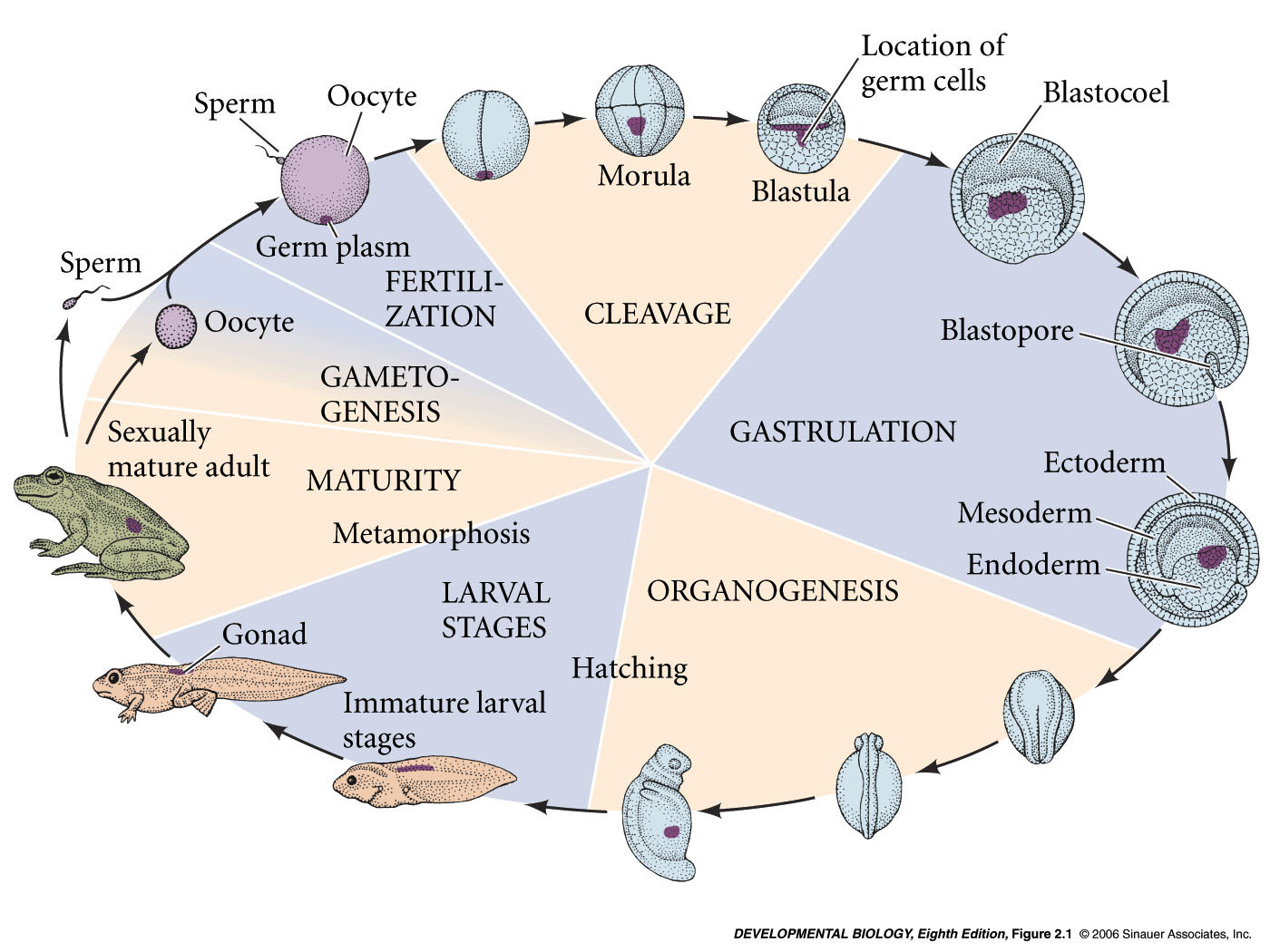 zygote - 
fertilized egg
blastula
gastrula
neurula
Gametes– sperm and egg (oocyte)
Germ cell – gamete or any direct precursor cell (germ line cell)
Somatic cells – any non germ line cell
Genome – collection of genes in an organism
Cleavage – rapid mitotic divisions that follow fertilization
Blastomeres – cells of the blastula stage embryo
Blastocoel – fluid filled space in blastula stage embryo
3 germ layers
Figure 1.1
[Speaker Notes: devbio8e-fig-02-01-0.jpg]
Three germ layers
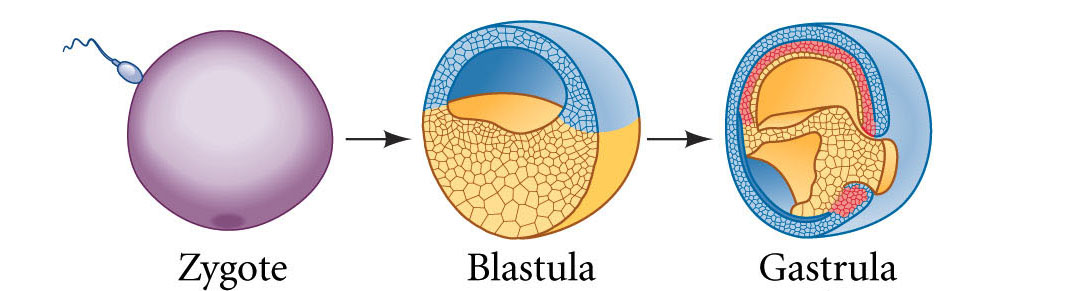 Zygote = fertilized egg (i.e. a single cell)
Blastula = after initial cleavages but before cell migrations (many cells)
Gastrula = cell movements generate the three cell layers 

Blue = ectoderm; Yellow - endoderm; Red - mesoderm
[Speaker Notes: devbio8e-fig-01-01-0.jpg]
Figure 1.7  Dividing cells of the fertilized egg form three embryonic germ layers
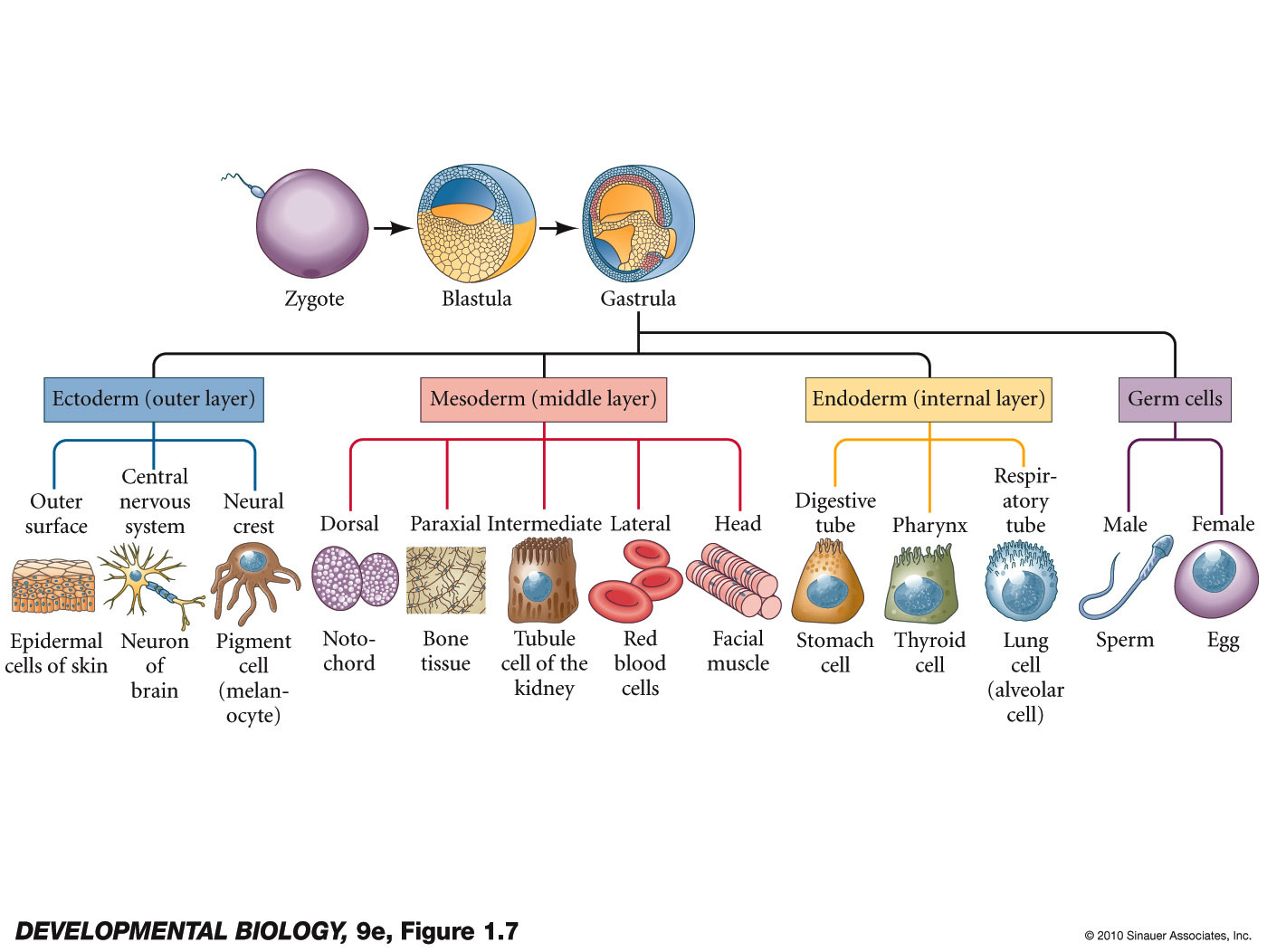 somatic vs. germ cells
[Speaker Notes: DevBio9e-Fig-01-07-0.jpg]
Three Germ Layers
Ectoderm (“outside skin”) - outer layer
produces skin and nerves

Endoderm (“within skin”) - innermost layer 
produces digestive tube and associated organs (including lungs)

Mesoderm (“middle skin”) - becomes sandwiched between ectoderm and endoderm
generates blood, heart, kidney, gonads, bones and connective tissue
Induction or signaling between the germ layers induces new fates in responding tissue
Notochord (mesodermal) induces overlying ectoderm to form the CNS
How to get three layers - Gastrulation
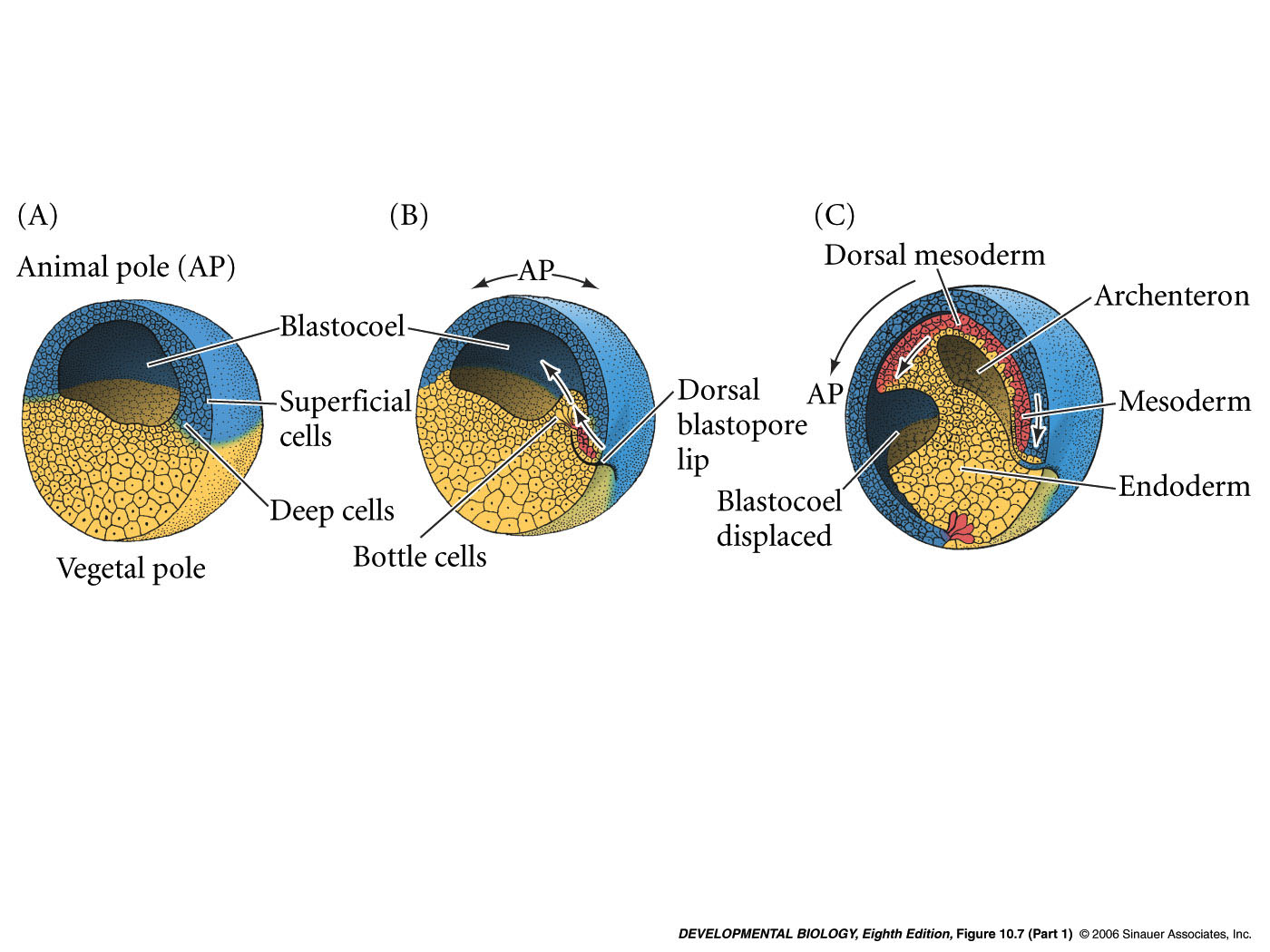 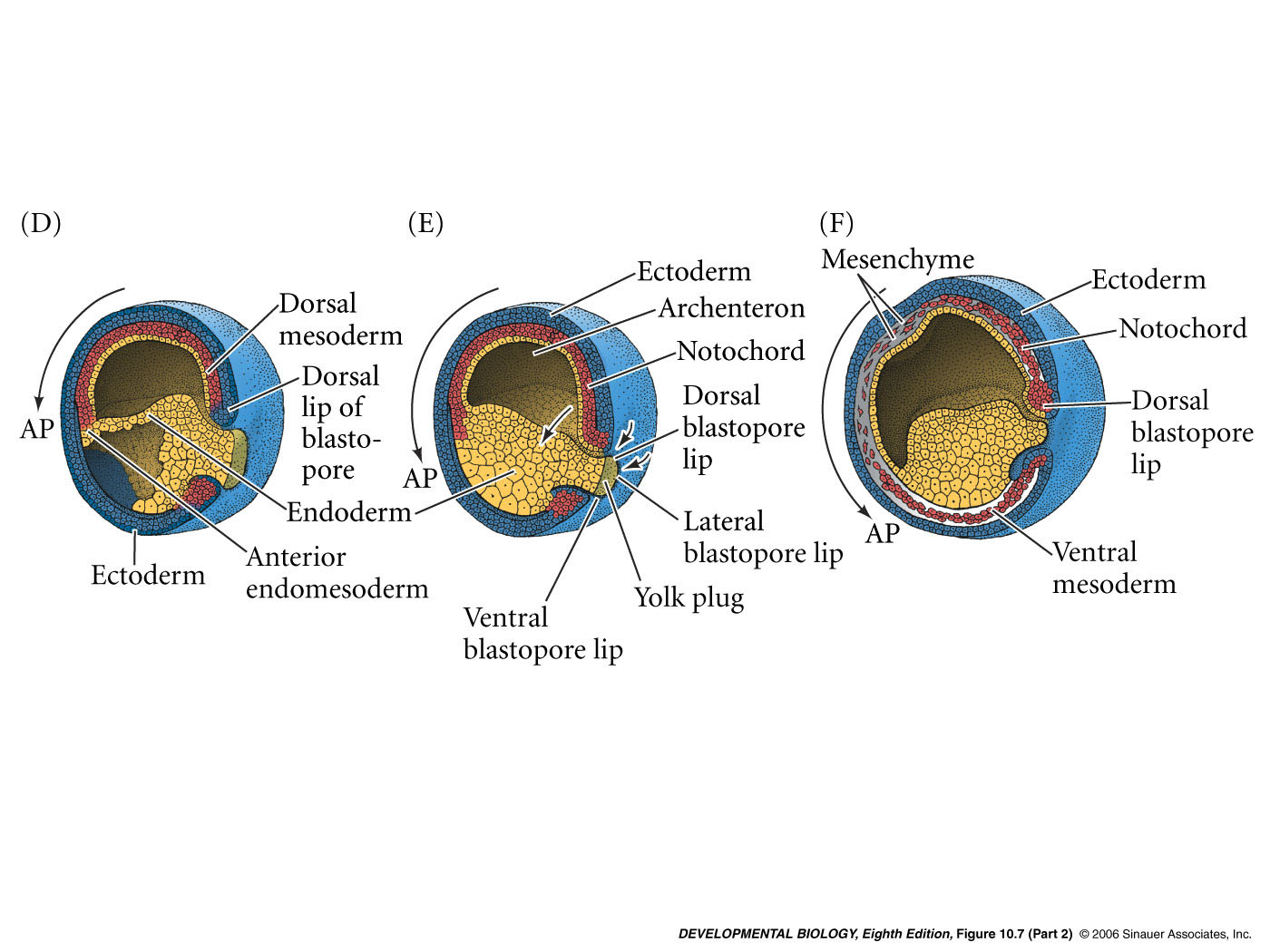 Blastula 
stage
Figure 7.6
Cell movements during Gastrulation
Vade Macum - CD-ROM

Amphibian/early development

Xenopus I and Xenopus II

early and late gastrulation -
Link to the tenth edition web site -
http://10e.devbio.com/
Labs.devbio.com
Developmental history of the leopard frog, Rana pipiens
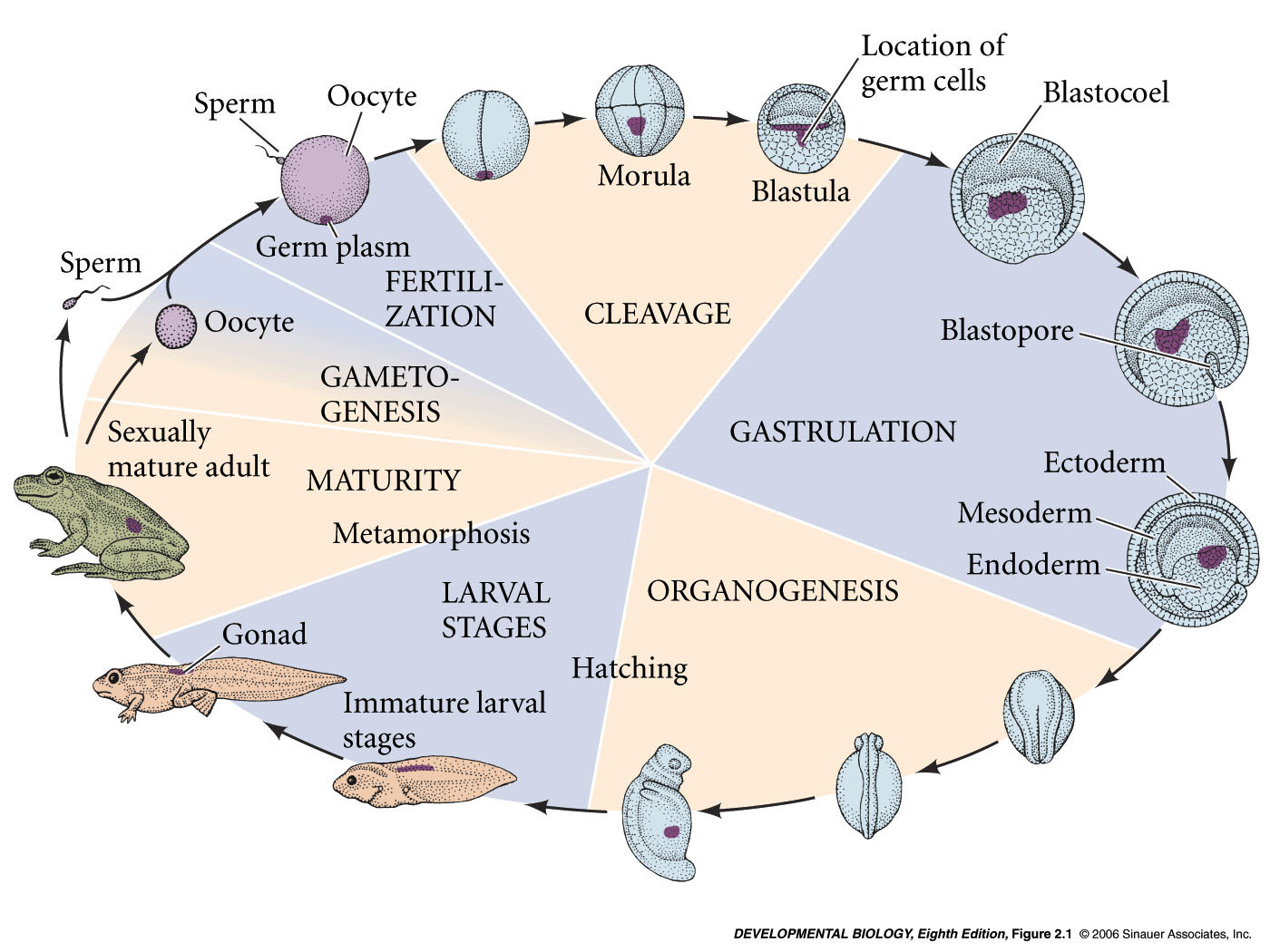 zygote - 
fertilized egg
blastula
gastrula
neurula
Gametes– sperm and egg (oocyte)
Germ cell – gamete or any direct precursor cell (germ line cell)
Somatic cells – any non germ line cell
Genome – collection of genes in an organism
Cleavage – rapid mitotic divisions that follow fertilization
Blastomeres – cells of the blastula stage embryo
Blastoceol – fluid filled space in blastula stage embryo caused by cell movements
3 germ layers
[Speaker Notes: devbio8e-fig-02-01-0.jpg]
Xenopus laevis - neurula stage embryo
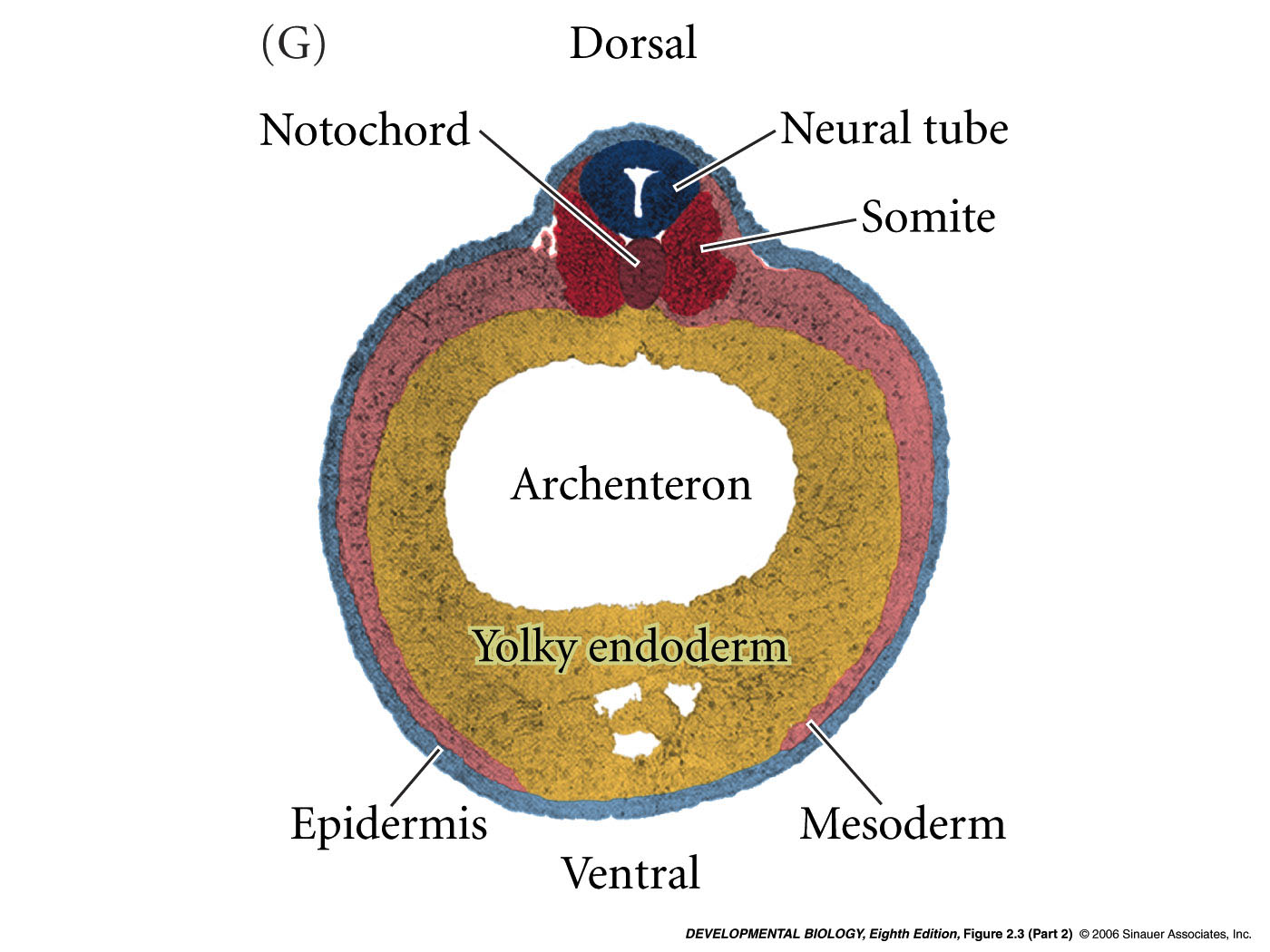 Recriprical induction event – 
notochord and neural groove/tube (future CNS) induce the somites (mesoderm)
[Speaker Notes: devbio8e-fig-02-03-2.jpg]
Figure 1.9  Notochord in chick development
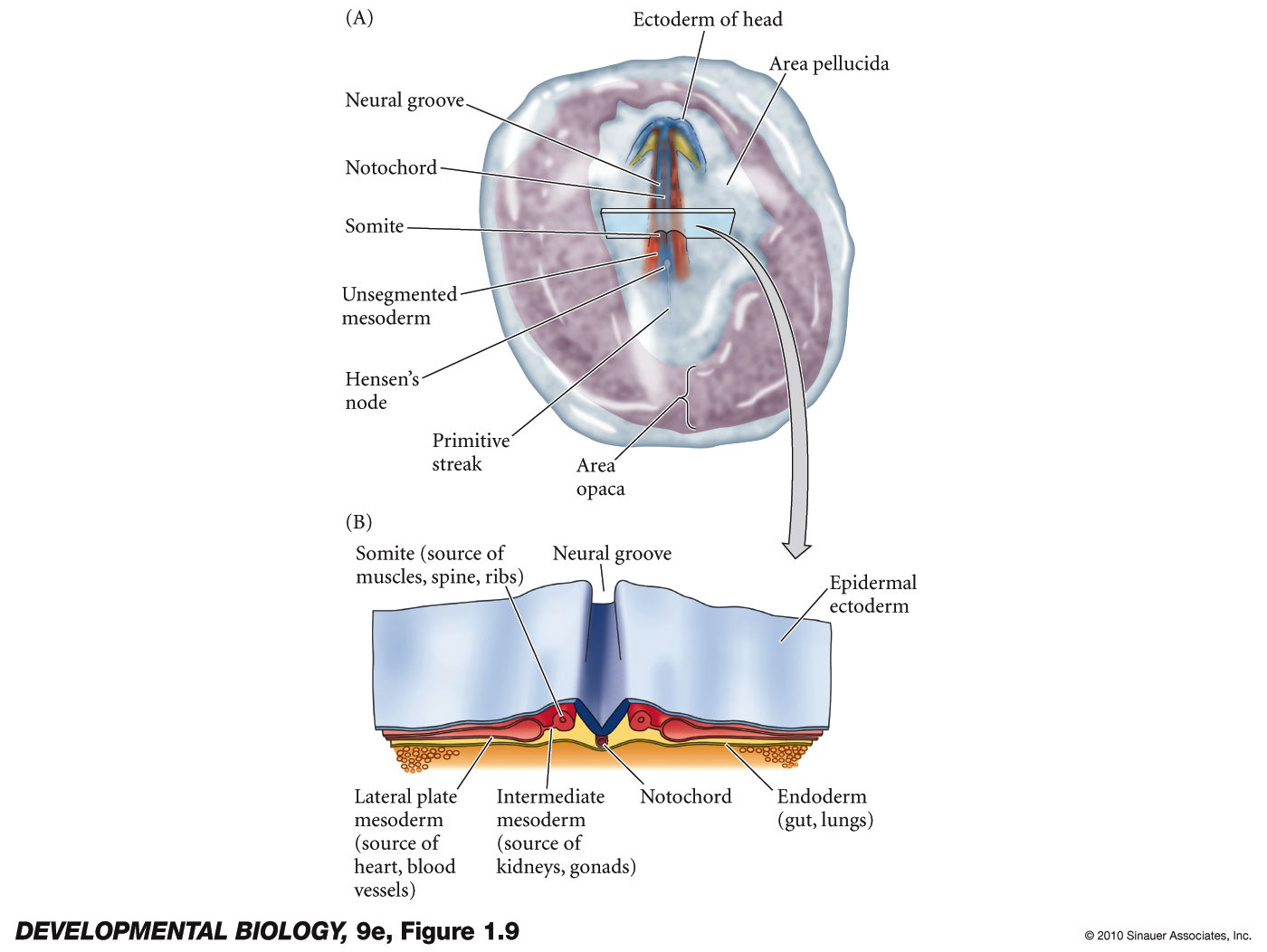 Recriprical induction event – 
notochord and neural groove/tube (future CNS) induce the somites (mesoderm)
[Speaker Notes: DevBio9e-Fig-01-09-0.jpg]
Somites form from paraxial mesoderm
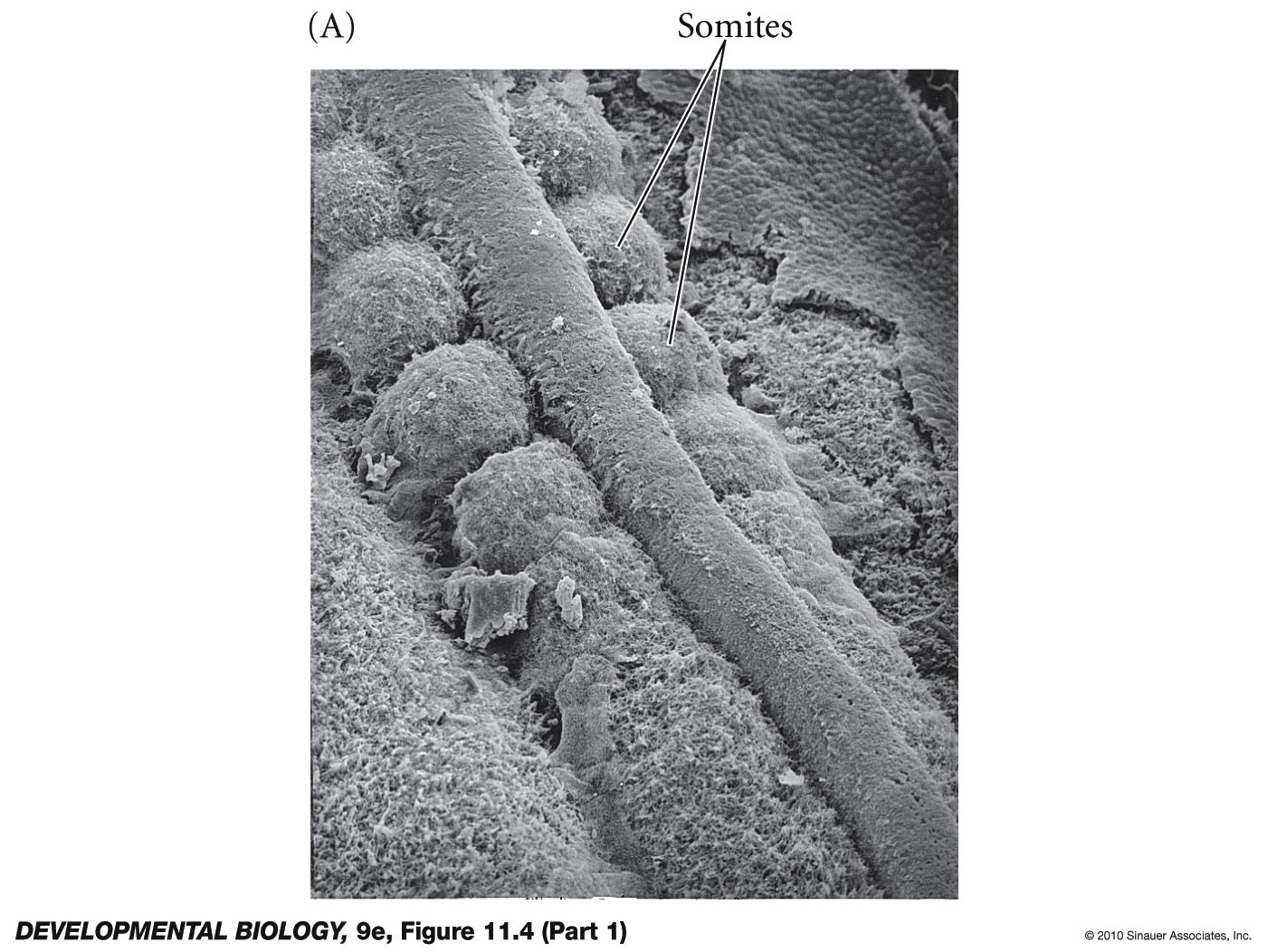 Figure 1.11  Fate maps of vertebrates at the late blastula/early gastrula stage
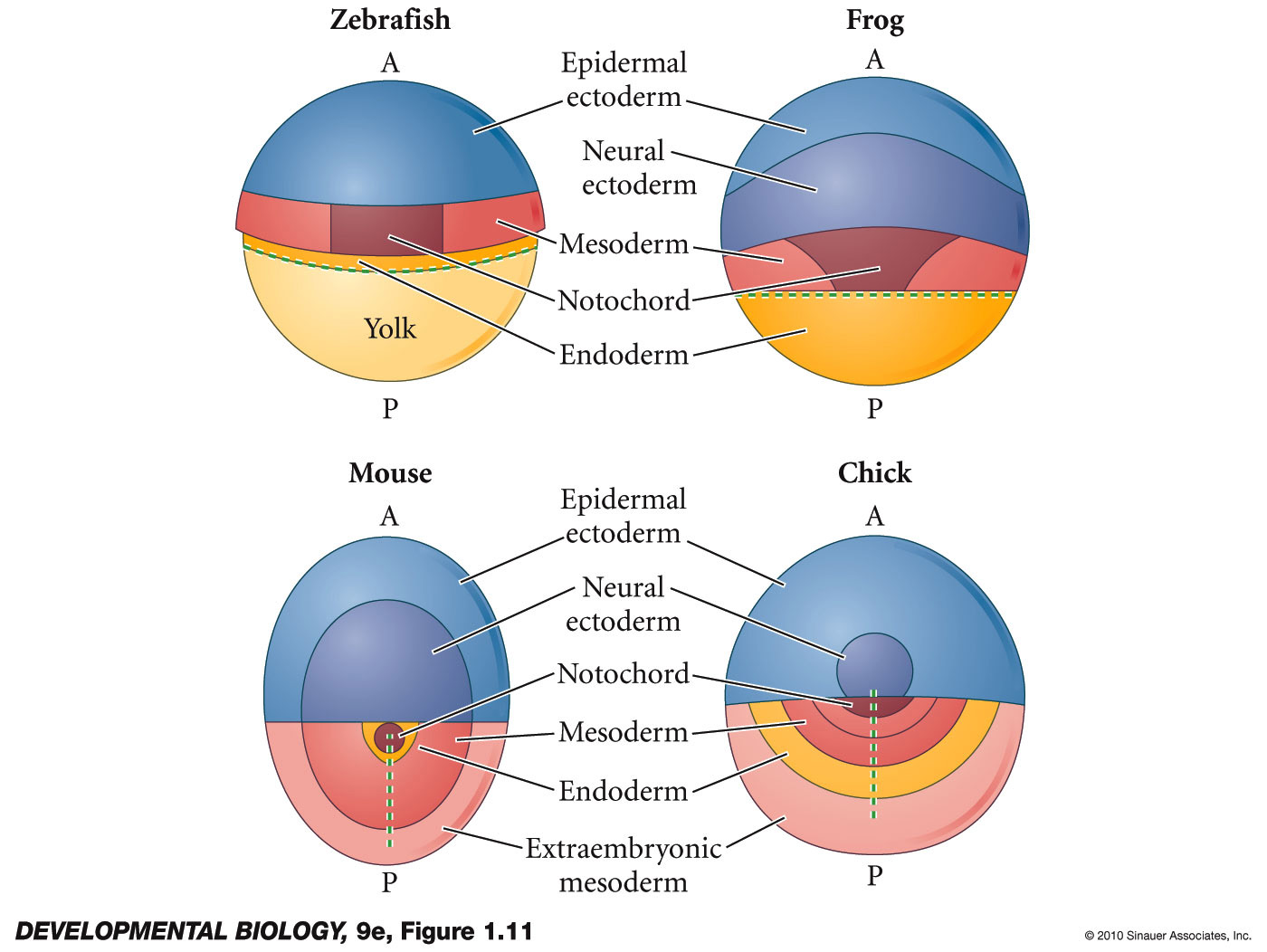 [Speaker Notes: DevBio9e-Fig-01-11-0.jpg]
Fate mapping the embryo
tracing cell lineages:follow individual cells to see what they become


Fate map:  maps larval or adult structure onto the region of the embryo from which it arose
Fate maps can be generated by:

1. Observing living embryos.

2. Vital dye marking

3. Radioactive labeling and fluorescent dyes

4. Genetic marking
Cell migrations and cell lineages
Figure 1.15  Genetic markers as cell lineage tracers
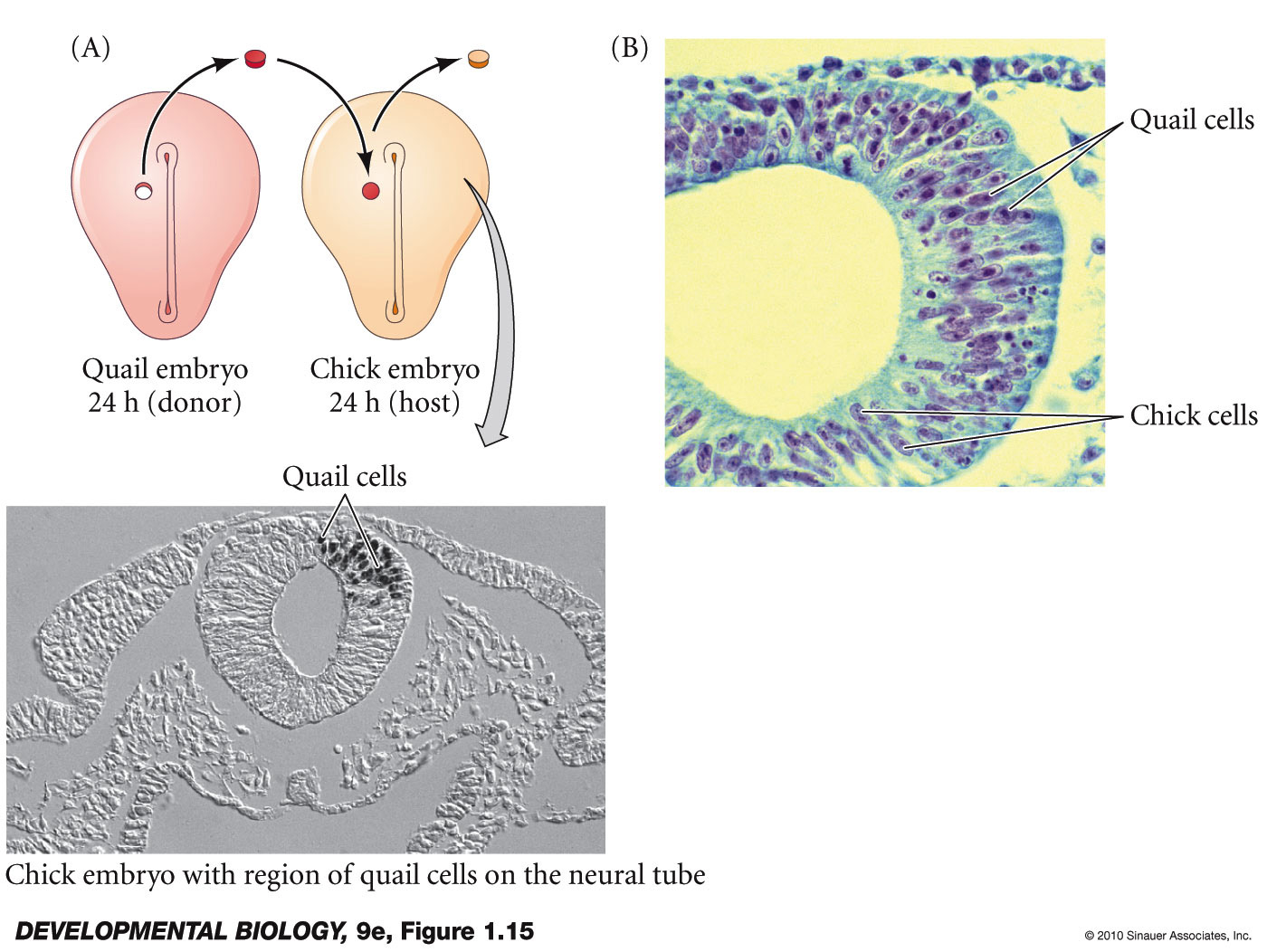 [Speaker Notes: DevBio9e-Fig-01-15-0.jpg]
Neural crest cell migration
Mary Rawles (1940)

Extensive cell migrations during development

Pigment cells (melanocytes) of chick originate in the neural crest	
Transplanted migrating pigment cells entered epidermis and later feathers
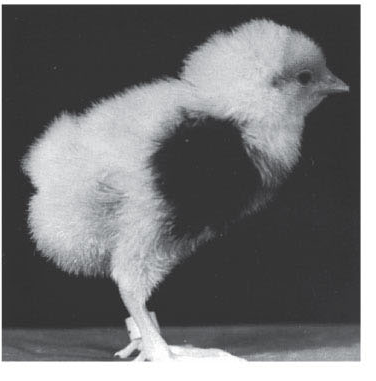 Vital dye staining of amphibian embryos
Vogt (1929)
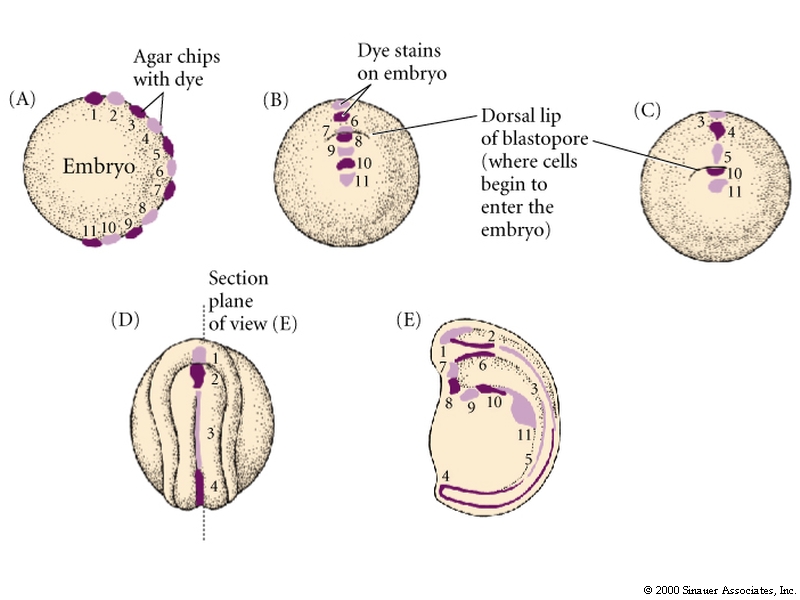 blastopore = where cells enter embryonic interior during gastrulation
Vital dye does not damage cells
Figure 1.14  Fate mapping using a fluorescent dye
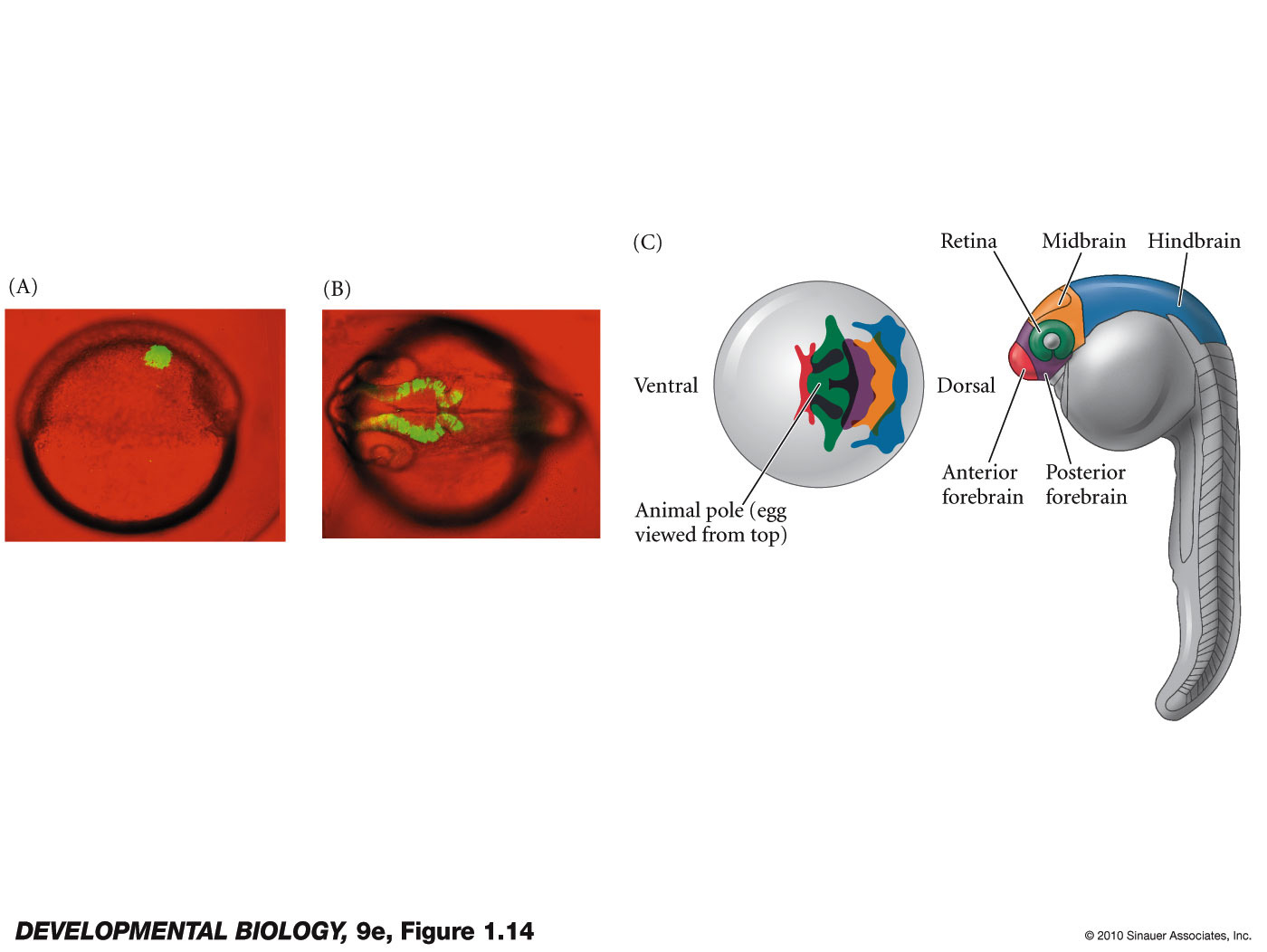 [Speaker Notes: DevBio9e-Fig-01-14-0.jpg]
C. elegans lineage map
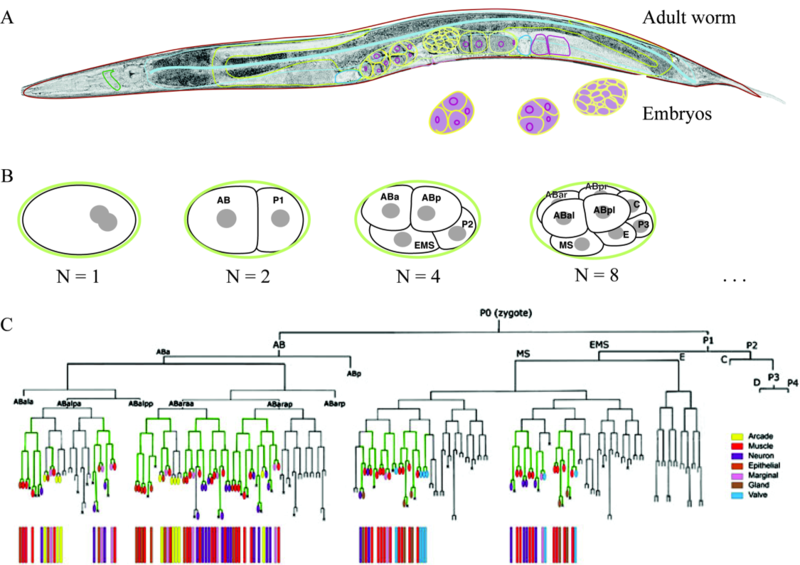 https://morpho13.wikispaces.com/file/view/Rothman1.png/442160568/800x565/Rothman1.png
Cell to cell communication?   Asymmetric cell divisions? Autonomous versus conditional
Figure 1.19  Homologies of structure among human arm, seal forelimb, bird wing, and bat wing
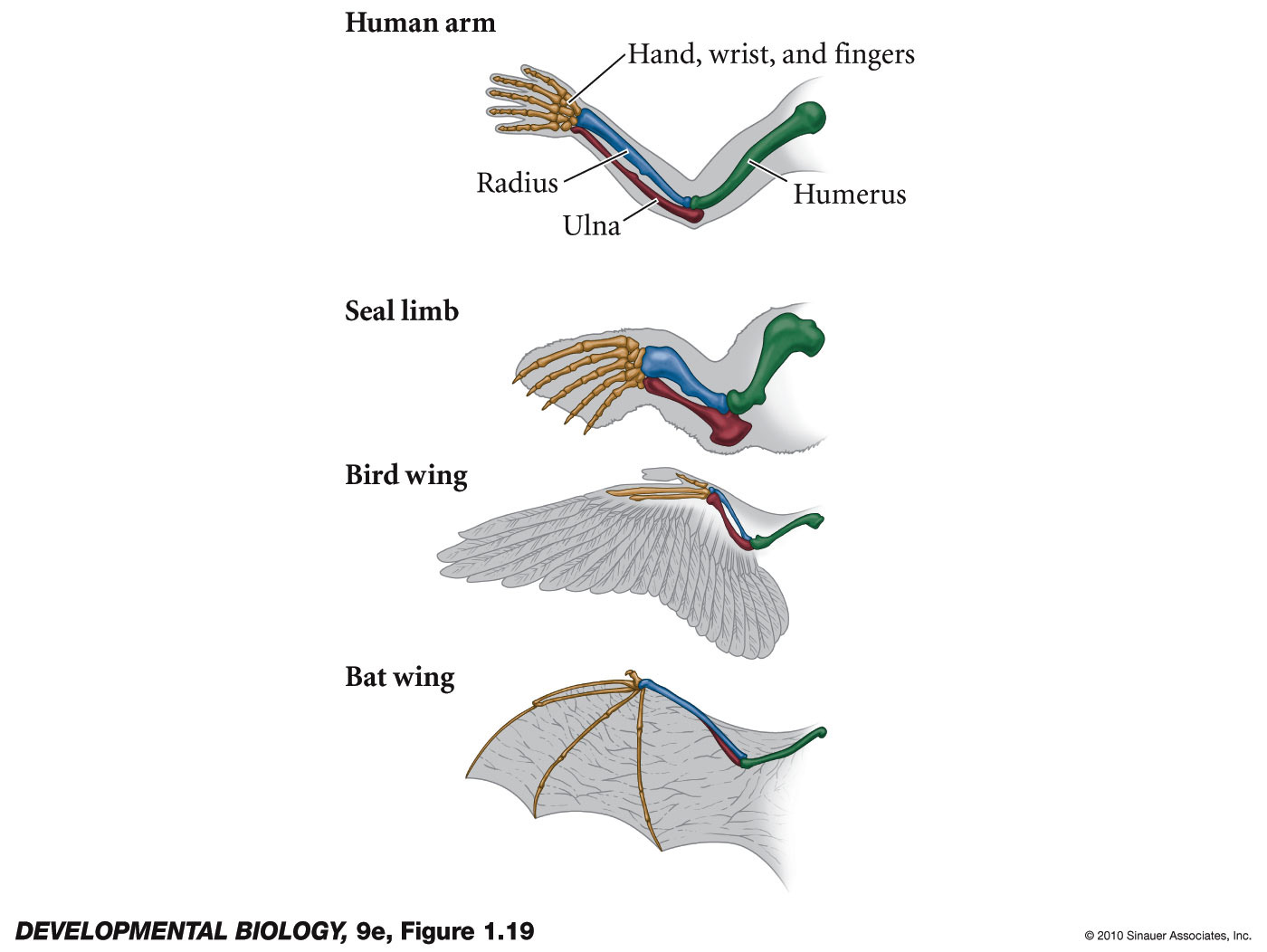 [Speaker Notes: DevBio9e-Fig-01-19-0.jpg]
Figure 1.22  Developmental anomalies caused by genetic mutation
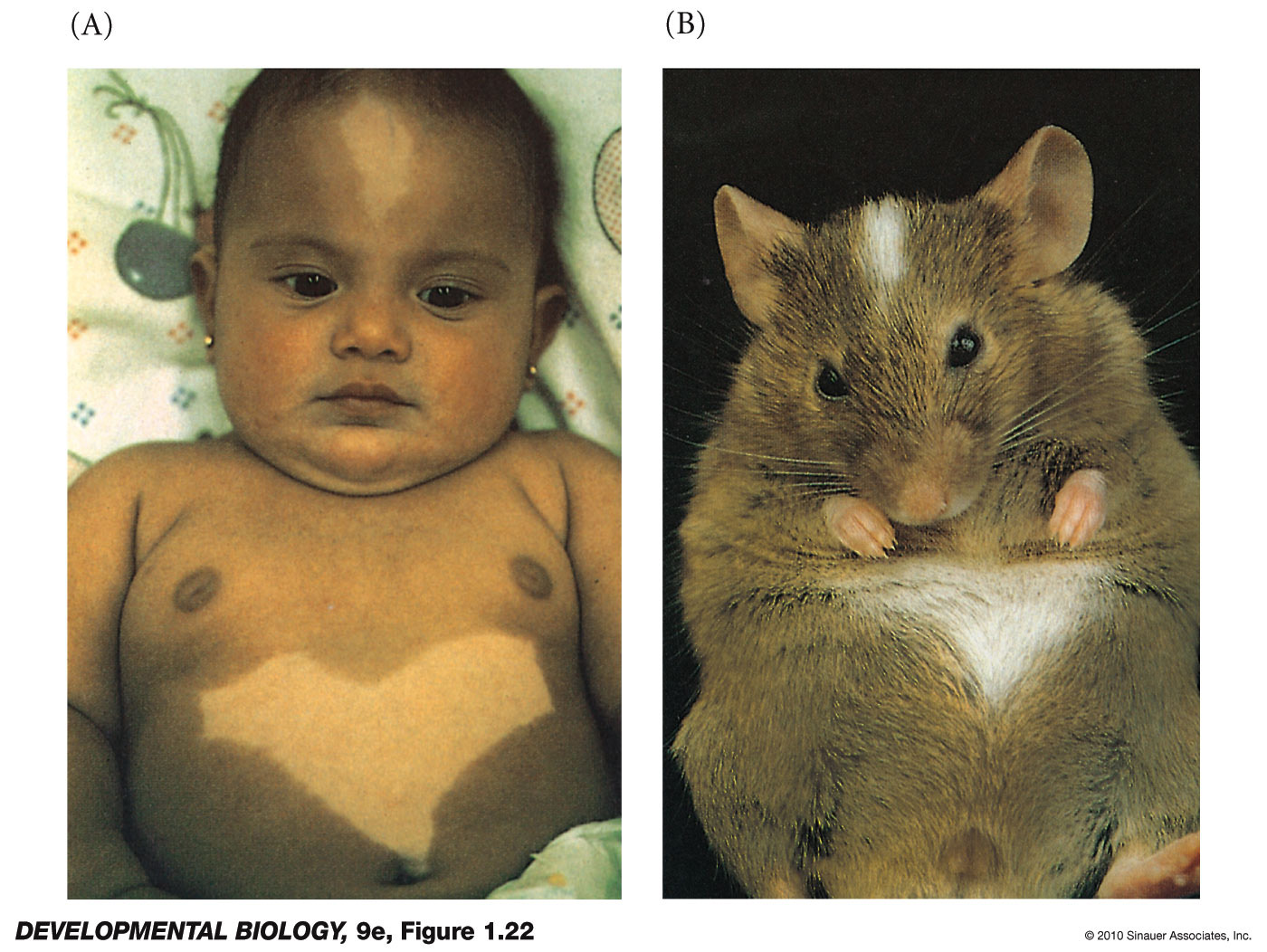 [Speaker Notes: DevBio9e-Fig-01-22-0.jpg]